ЕЛЕКТРОННЕ ВРЯДУВАННЯ
Тема 1. Сутність та особливості системи електронного урядування.
Визначення та сутність системи електронного урядування.	 
Концептуальні засади системи електронного урядування. 
Специфіка визначення системи електронного урядування. 
Передумови становлення державної політики. 
Політико - управлінські основи системи електронного урядування.
Основні поняття курсу :
Цифрова держава;
Електронна демократія;
Електронний уряд;
Електронне урядування; 50%
Індекс готовності електронного уряду;
Електронні адміністративні послуги;
Інформаційне суспільство;
Інформаційне середовище електронного урядування
Історія виникнення е-урядування
1. електронне управління (е- управління) / е – Governance , „онлайновий уряд― („Government-on-line― (GOL)).
2. електронний уряд „Electronic Government― або „e-Government―.
3. електронне урядування „e-governing―. С
4. електронне демократія 
(альтернатива:  формі державності, громадянського суспільства)
Умови творення системи електронного врядування
Законодавче регулювання
Інтернет
Інформаційно -програмне середовище (ІПС)
Технічні засоби та можливості
Можливість роботи у  ІПС
Володіння навичками роботи у ІПС
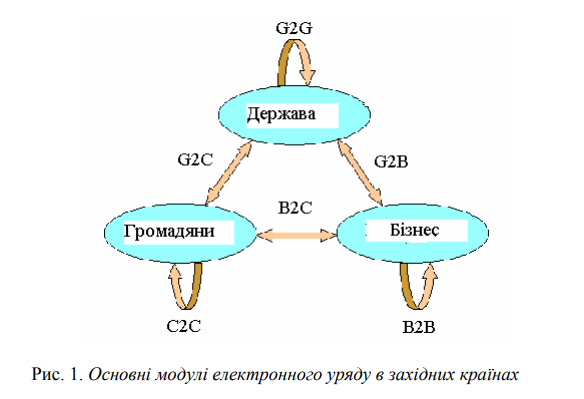 Державоцентриська модель ДУ+ДП
Держава
Суспільство
Особистість
Менеджеріальна модель ДУ+ДП
Соціально-орієнтована модель ДУ+ДП
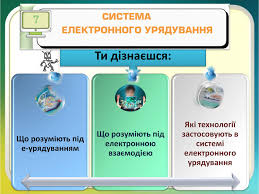 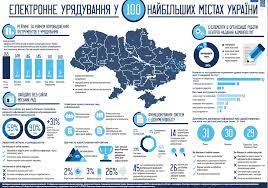 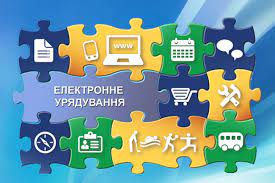 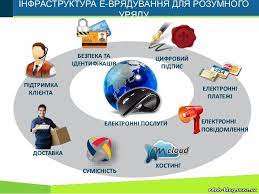 Електронна демократія та електронна держава 
Електронна демократія
елементи електронної демократії:
Сектори та інструменти електронної демократії
Процес та етапи становлення електронної демократії
Електронна демократія (е-демократія)
Сьогодні в Україні реалізовані наступні елементи електронної демократії: 
електронне законодавство у частині публікування нормативноправових актів після їх реєстрації та прийняття на офіційному сайті Верховної Ради; 
електронний суд як Єдиний державний реєстр судових рішень та оперативний обмін інформацією в електронному вигляді між судовими установами;
 електронні звернення, консультації та анкетування (
електронні портали, такі як «Електронна митниця» та «Веб-портал державних закупівель»; 
веб-сайти органів влади; 
локальні портали адміністративних послуг; 
різноманітні онлайн ініціативи неурядових організацій
Сектори та інструменти електронної демократії
Е-парламент
Е-законодавство
Е-правосуддя
Е-середовище
Е-посередництво
Е-вибори, е-референдуми та е-ініціативи
Е-голосування
Е-агітація
Е-підрахунок голосів та е-опитування
Е-консультація
Е-звернення
Е-ініціативи
Процес становлення електронної демократії має декілька основних етапів:
Е-охоплення,
Е-включення
е-консультування
е-участь
Е-партнерство
Тема 3.
Державна політика та державне управління розвитком інформаційного суспільства та електронного урядування
Державна політика щодо розвитку інформаційного суспільства та електронного урядування
Державне управління реалізацією системи електронного урядування
Підходи щодо оцінювання розвитку інформаційного суспільства та електронного урядування